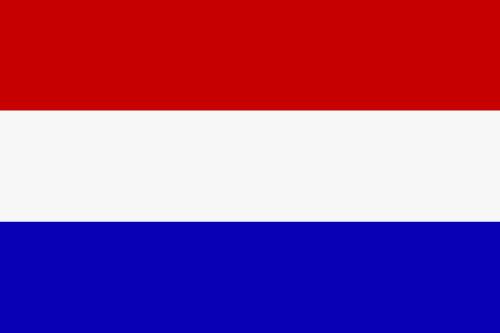 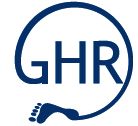 Fachschaft Lehramt GHR
NiederländischHaupt-, Real-, Sekundar- und Gesamtschule
Modulplan, euer erstes Semester, die Anmeldung zu den Veranstaltungen & mehr…
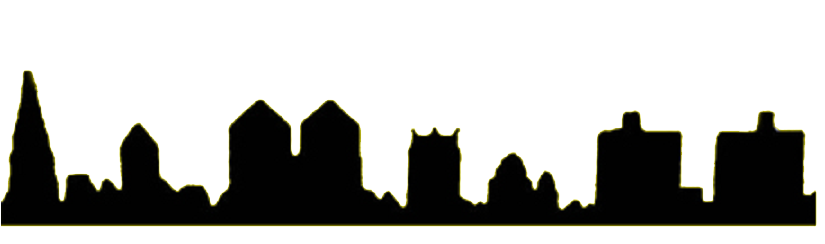 [Speaker Notes: Lukas]
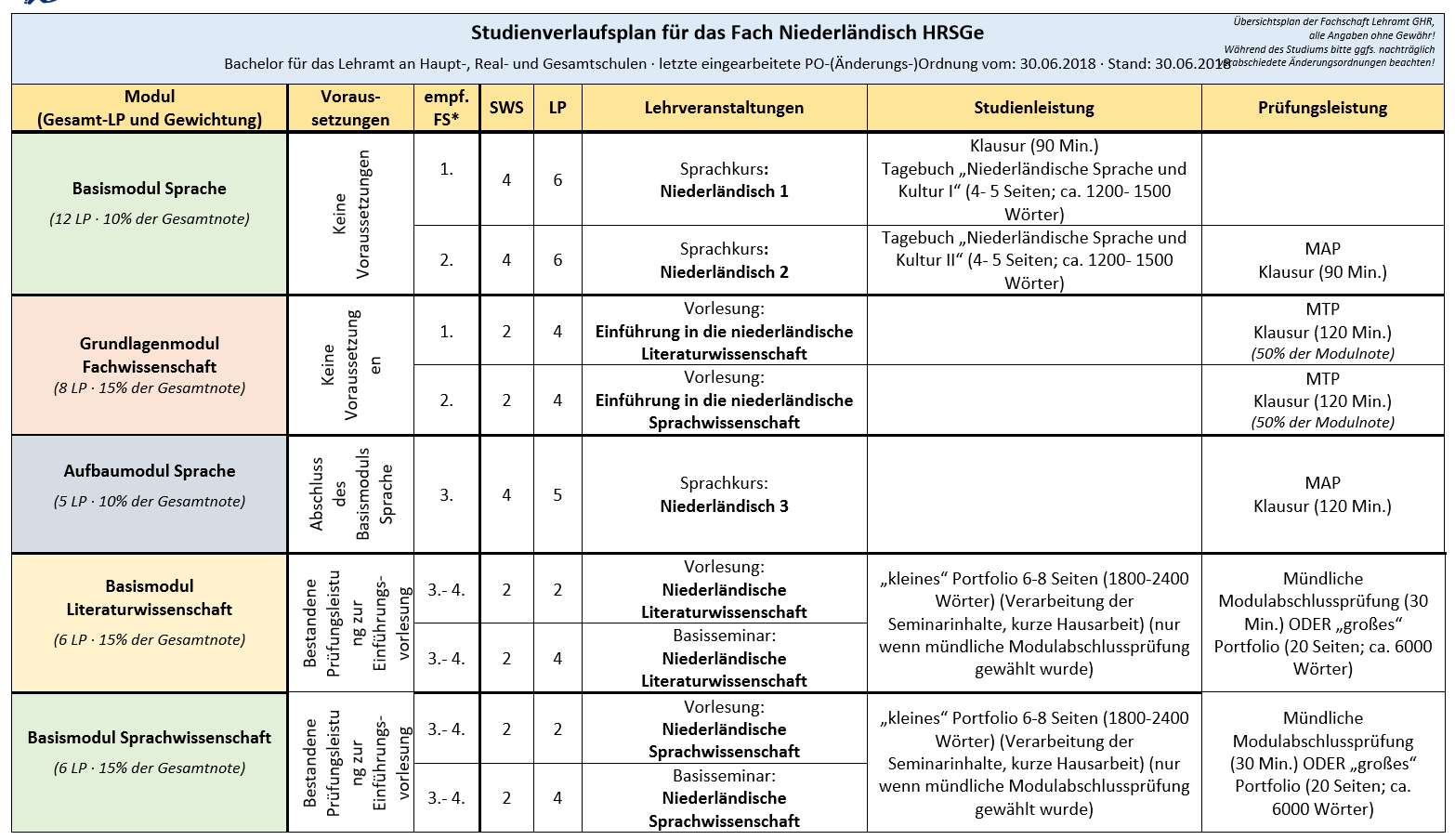 [Speaker Notes: Lea]
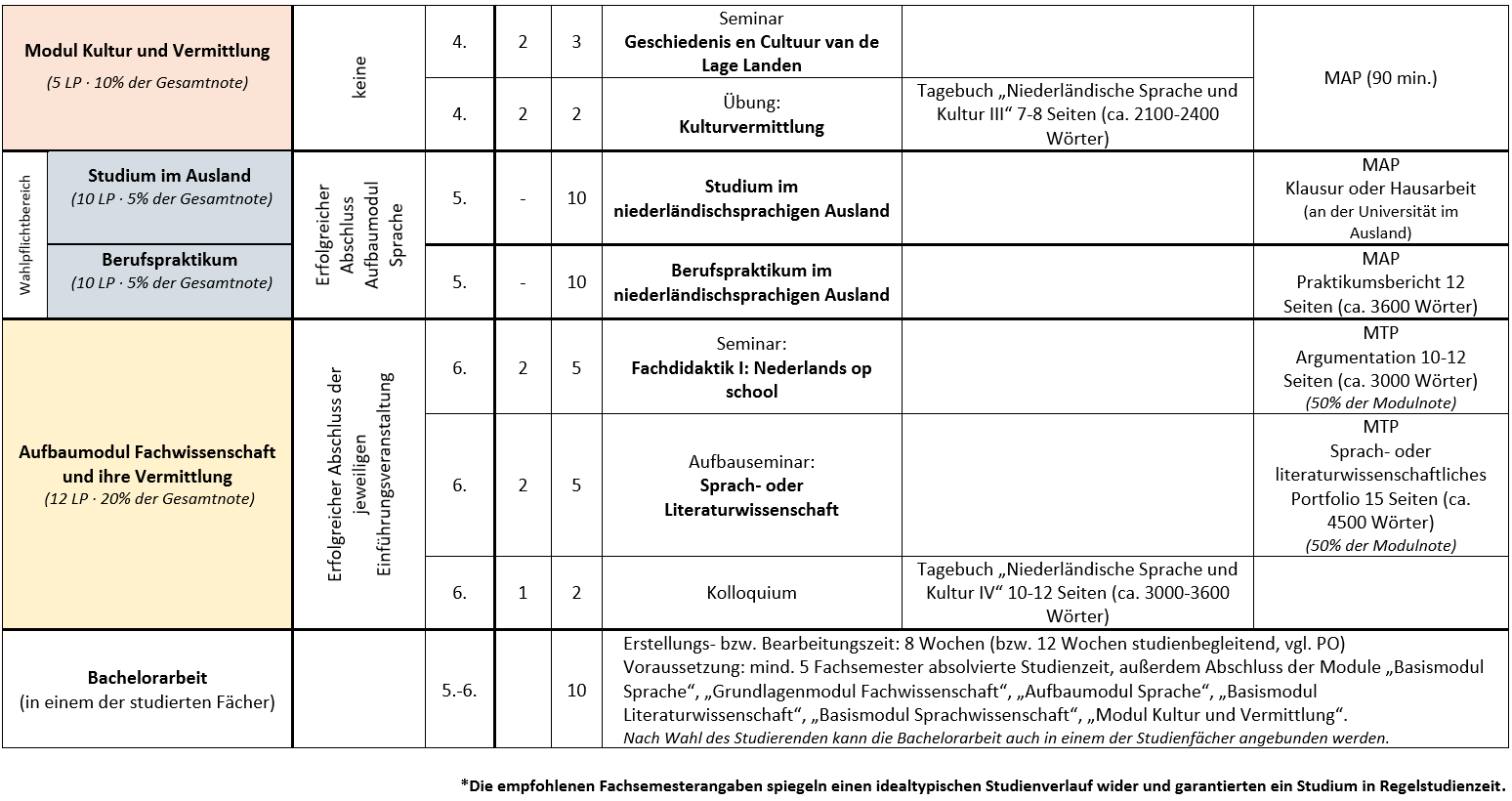 [Speaker Notes: Lukas]
Die ersten beiden Semester
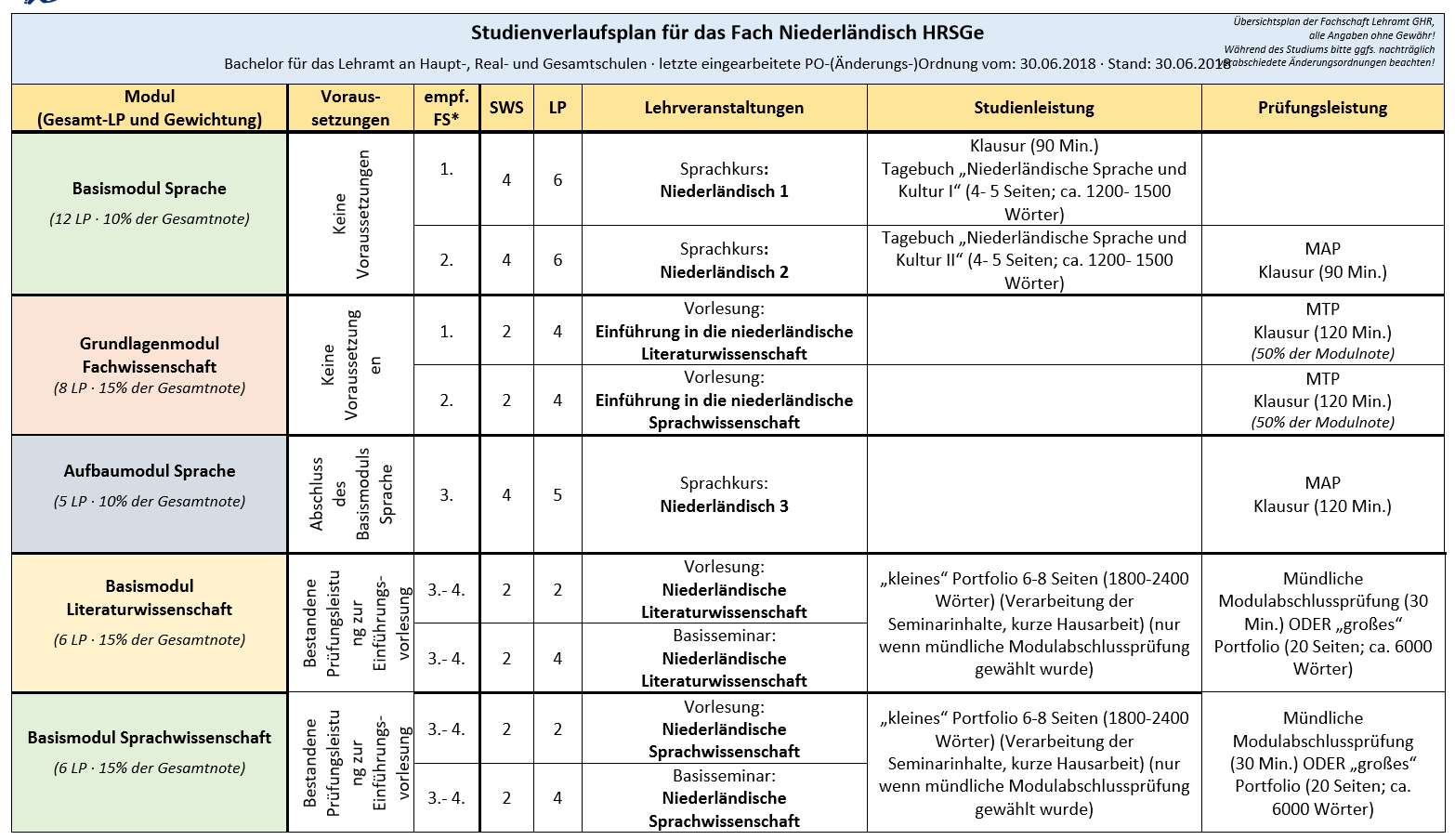 Das heißt für das WiSe 19/20:
Sprachkurs: Niederländisch I
Vorlesung: Einführung in die niederländische Literaturwissenschaft
optional: Tutorium zur Vorlesung „Einführung in die niederländische Literaturwissenschaft“
[Speaker Notes: Lea]
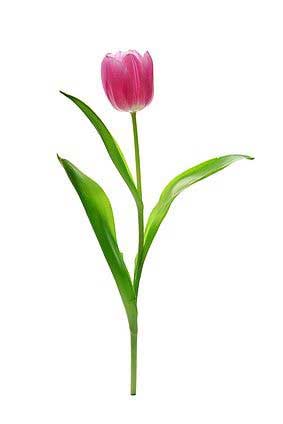 Fragen zum Modulplan?
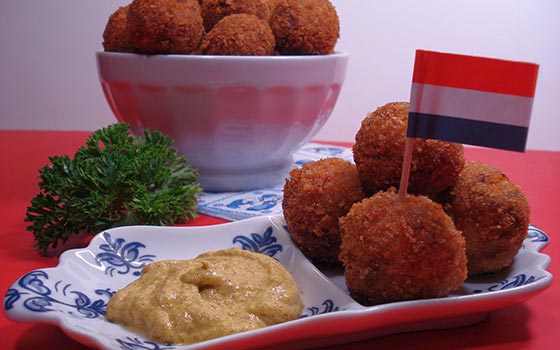 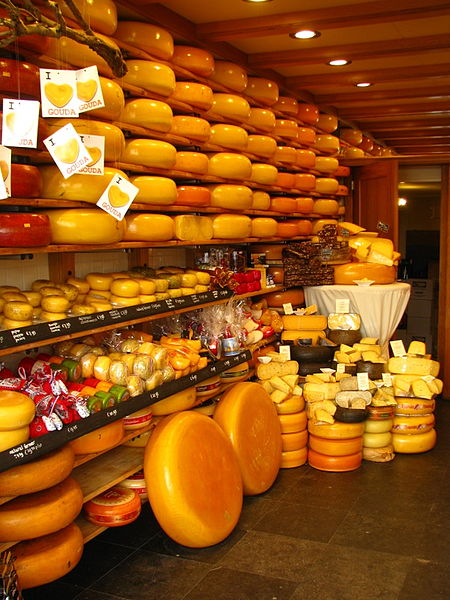 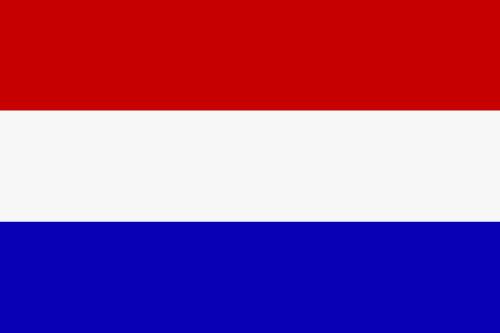 [Speaker Notes: Lea, Lukas]
Anmeldung zu Veranstaltungen
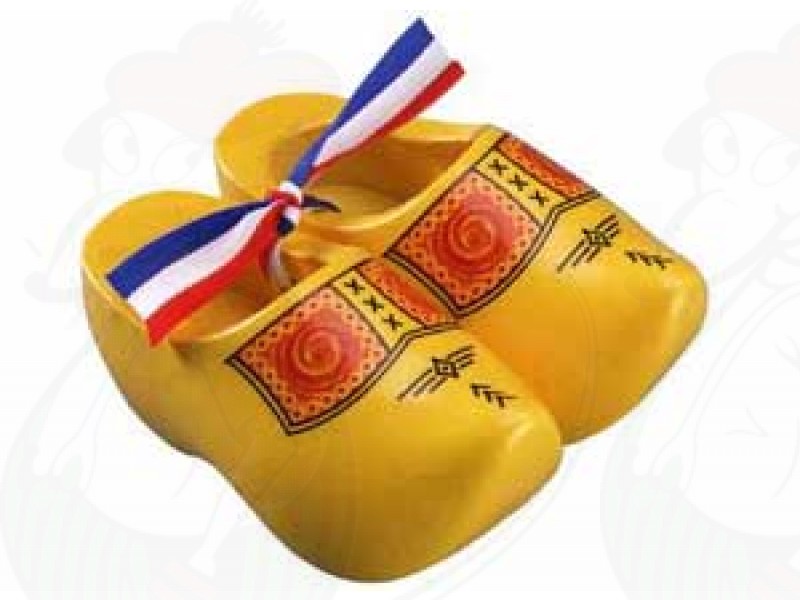 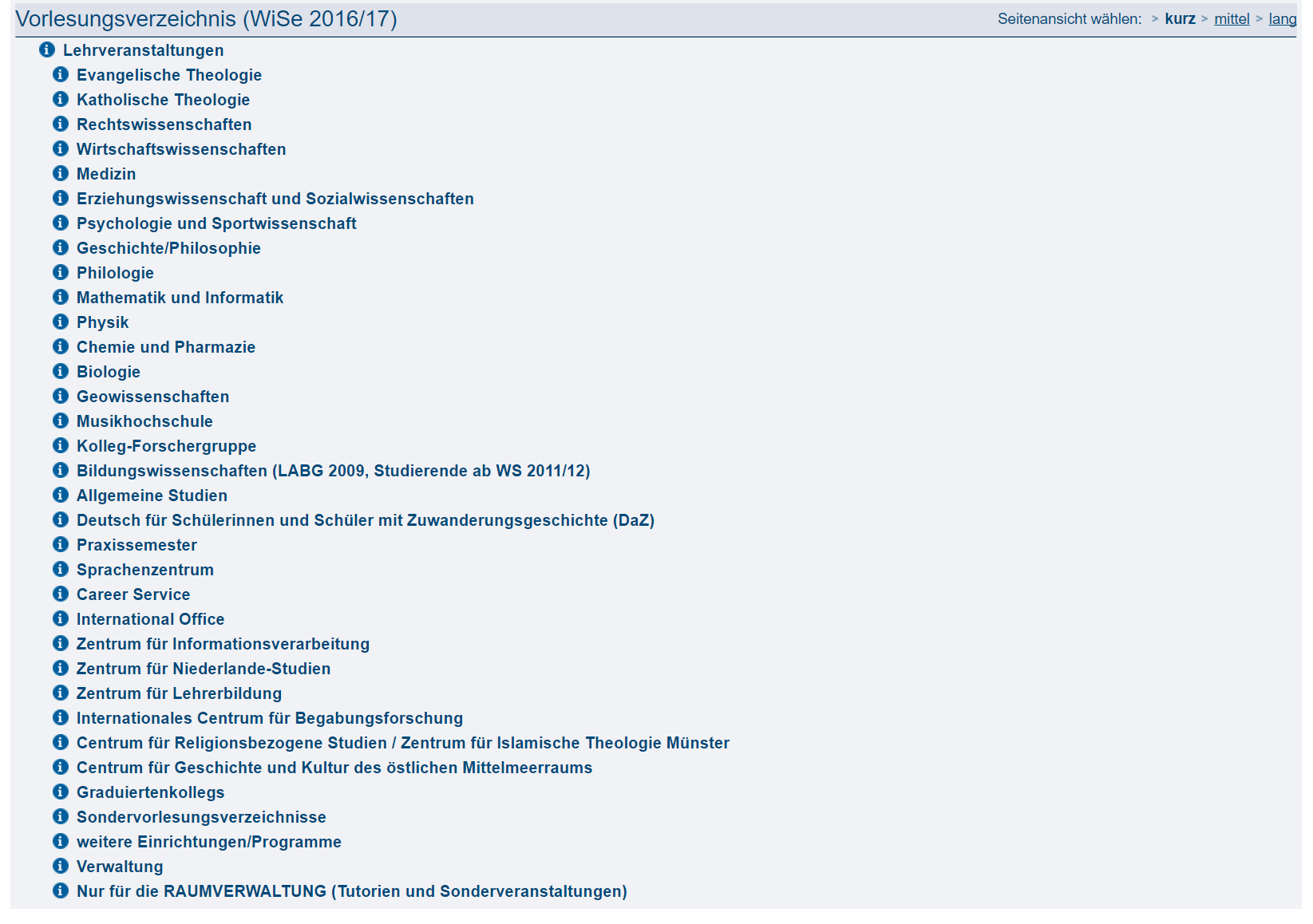 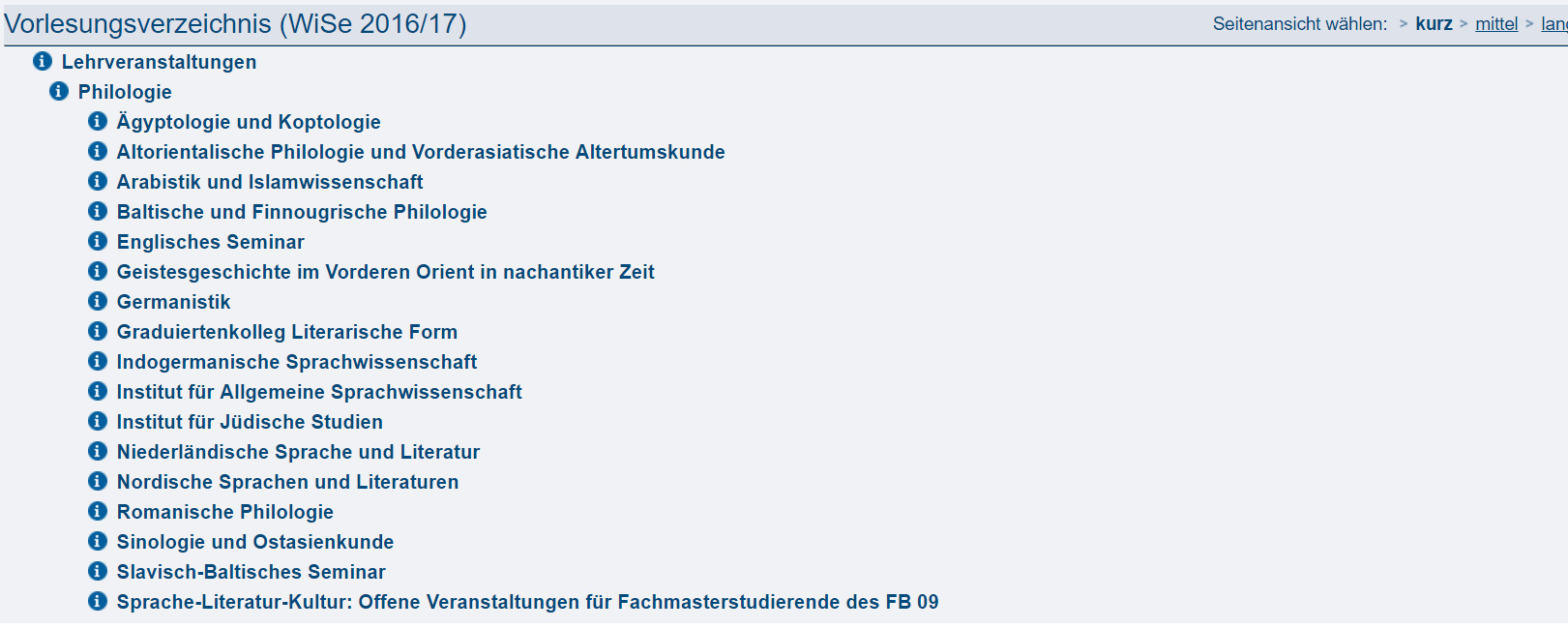 [Speaker Notes: Lukas]
Anmeldung zu Veranstaltungen
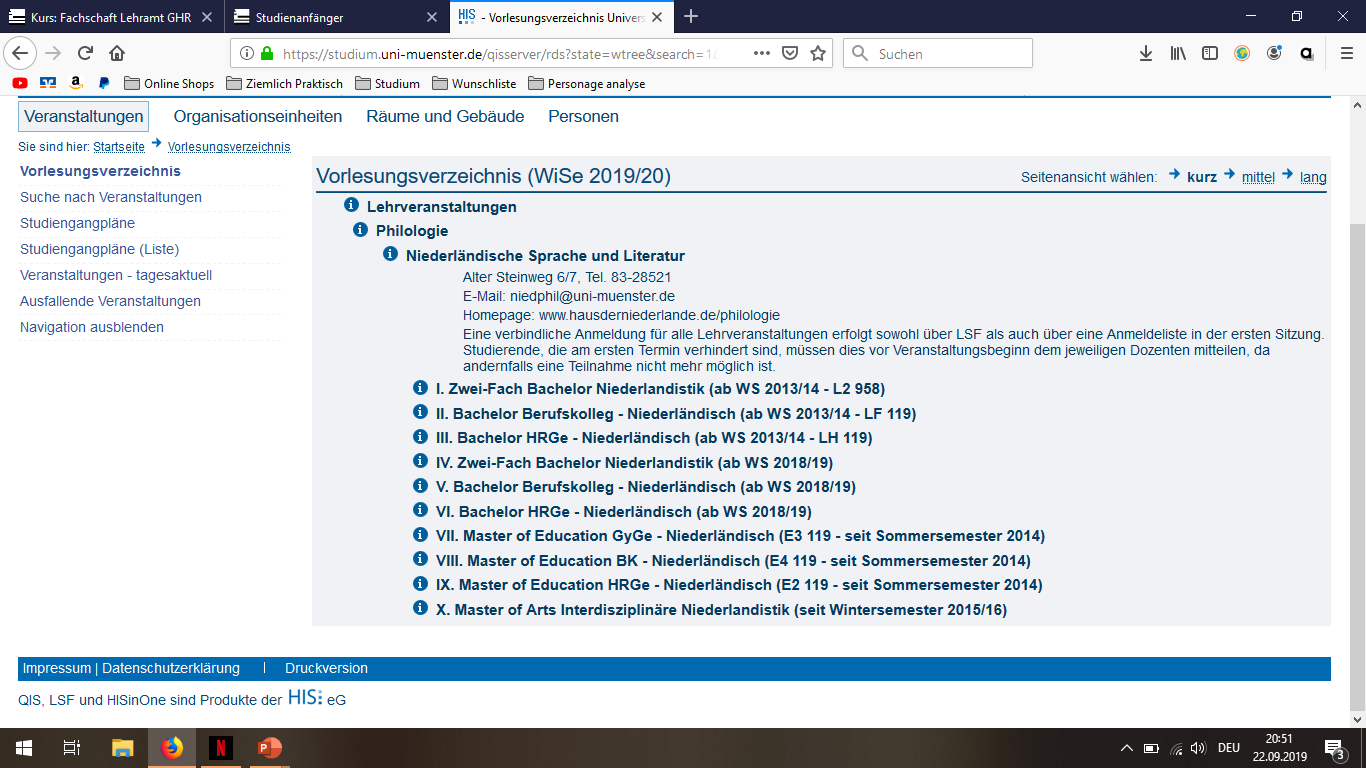 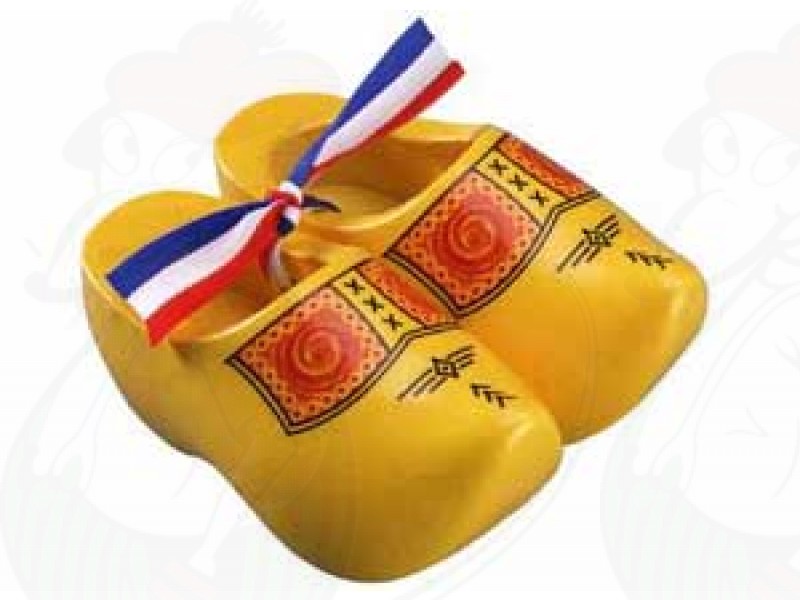 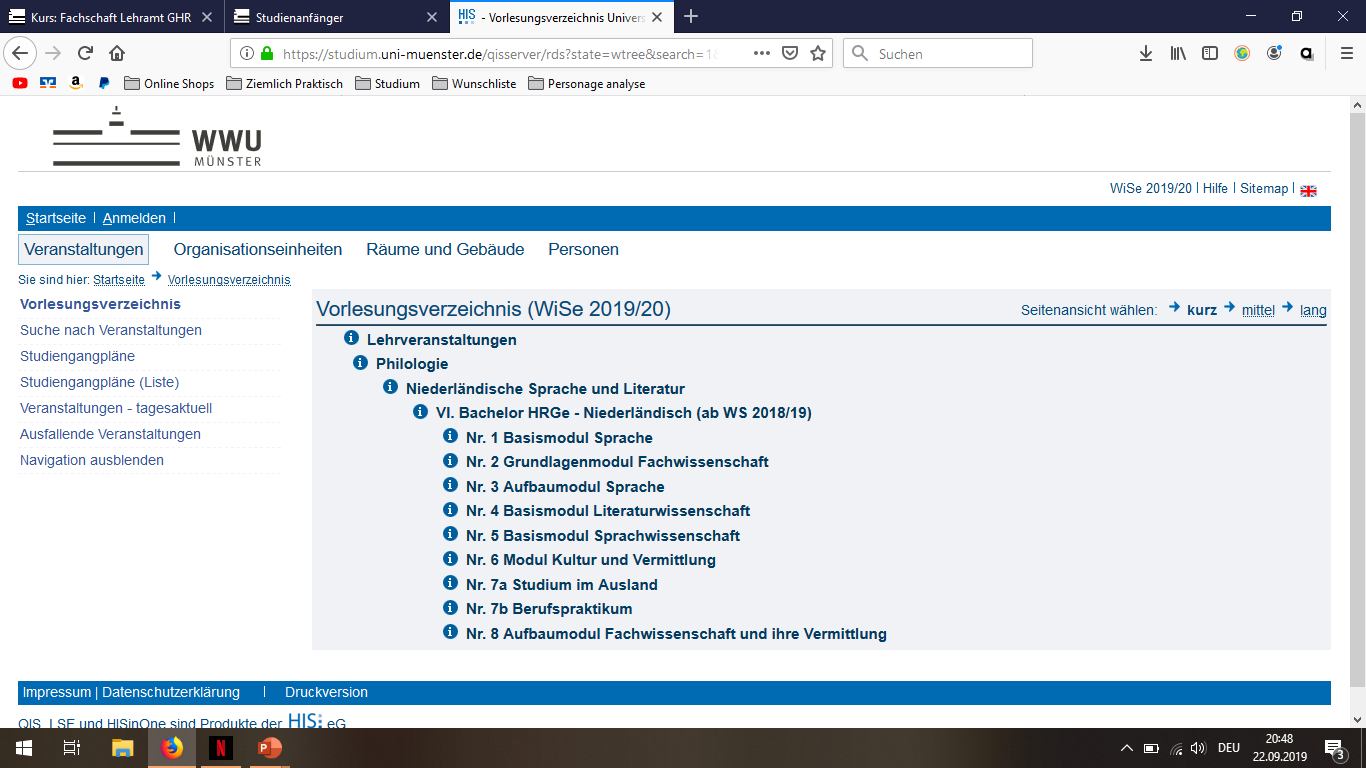 Hier findest du deinen gesamten Modulplan wieder!
[Speaker Notes: Lukas]
Anmeldung zu Veranstaltungen
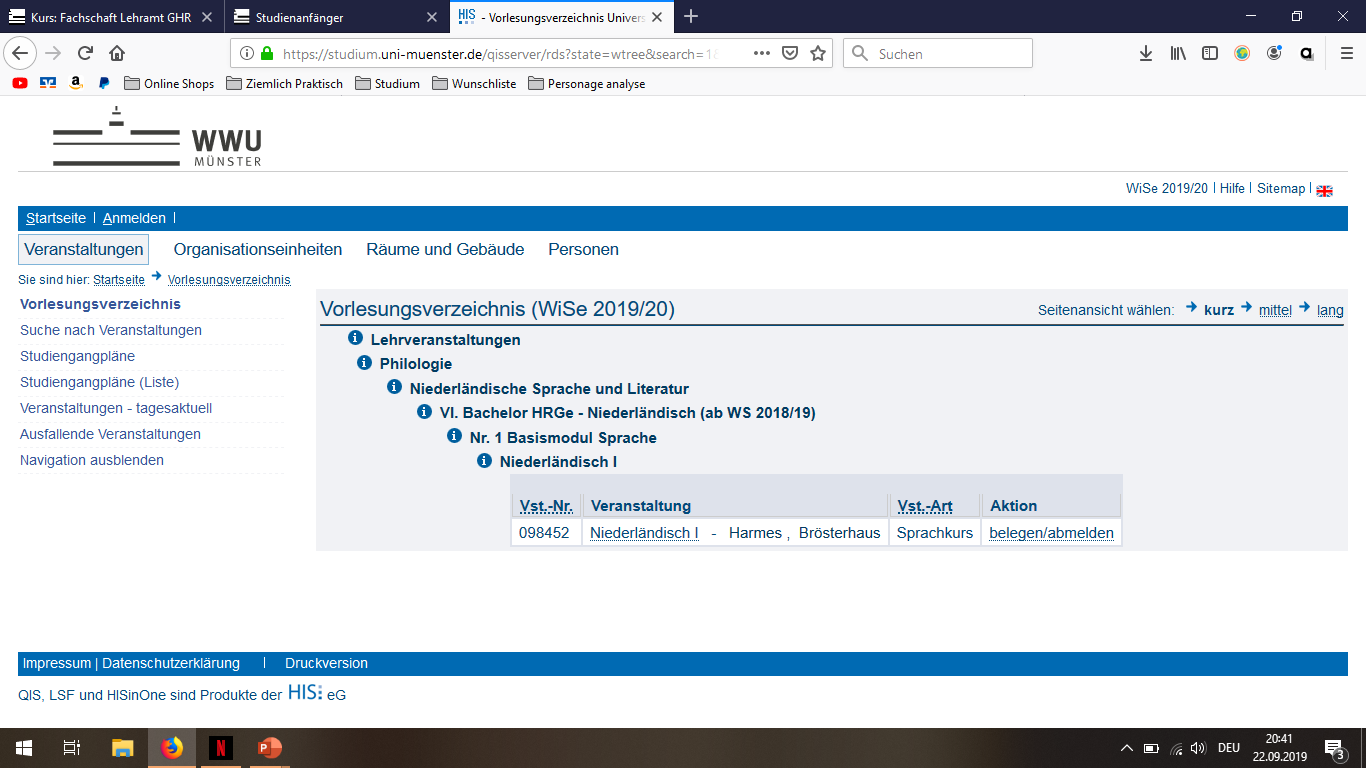 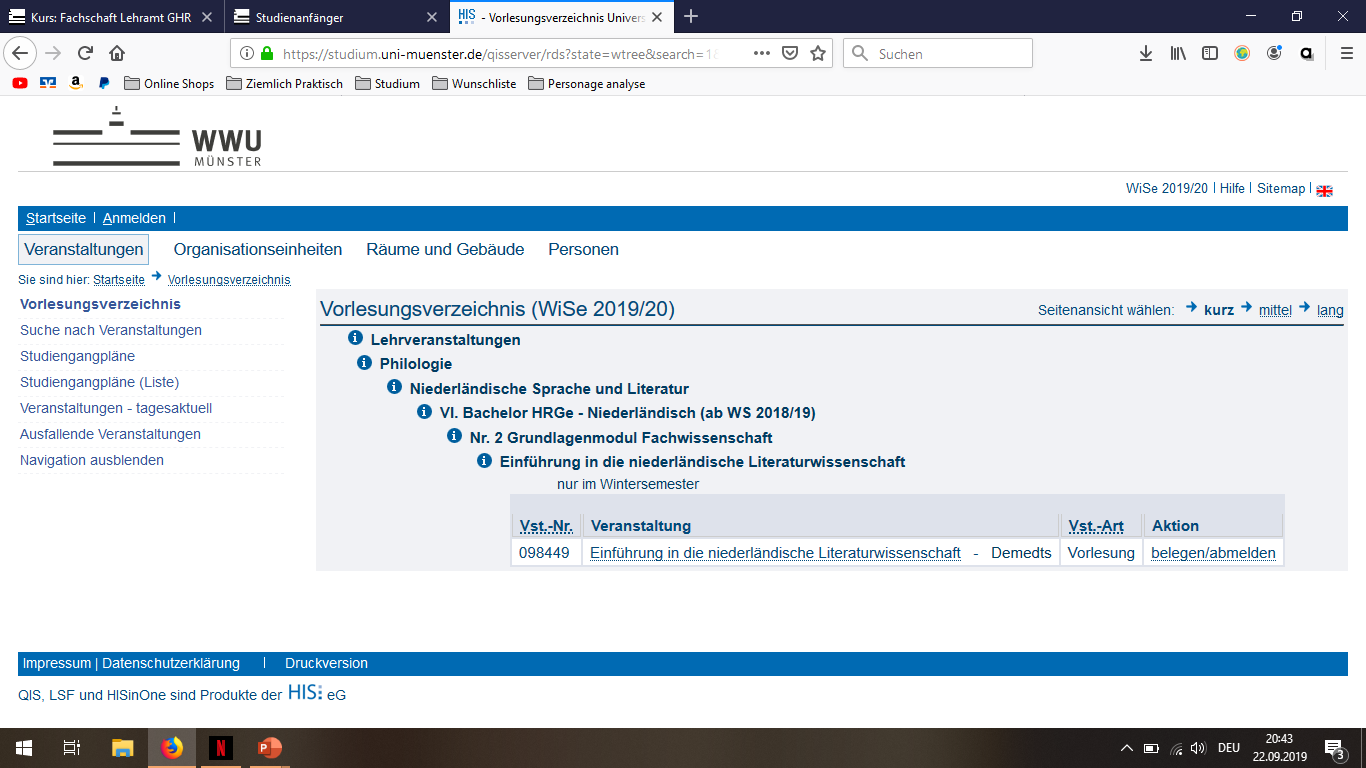 [Speaker Notes: Lukas]
Anmeldung zu Veranstaltungen
Veranstaltungen sind nur einmalig vorhanden; ihr könnt keine Alternativen wählen wie z.B. in BilWis



Ratschlag: Niederländisch immer als erstes belegen, die anderen Fächer um Niederländisch belegen
[Speaker Notes: Lea]
Anmeldung zu Veranstaltungen
Die Einteilung in die Gruppen der Sprachkurse erfolgt in der Begrüßungsveranstaltung am 

	01.10.2019 um 18.00 Uhr c.t. 
	in der Bibliothek 
	im Haus der Niederlande (HdNL)

Dieser Termin ist verpflichtend für alle!!!
[Speaker Notes: Lea]
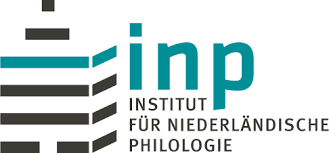 Kontakt
Institut für niederländische Philologie 
	Alter Steinweg 6/7, 48143 Münster Tel: (0251) 83 285-21, Fax: (0251)83285-30
	E-Mail: niedphil@uni-muenster.de
	Home: http://www.uni-muenster.de/INP/ 

Ansprechpartner in Studienfragen
	Nele Demedts M.A. 
	Studienkoordinatorin 
	Zimmer 2.14 HdNL
	E-Mail:nele.demedts@uni-muenster.de
	Telefon: +49 251 83 285 26

Zuständig für BAFöG-Bescheinigungen 
	Nele Demedts (s.o.)
[Speaker Notes: Lea]
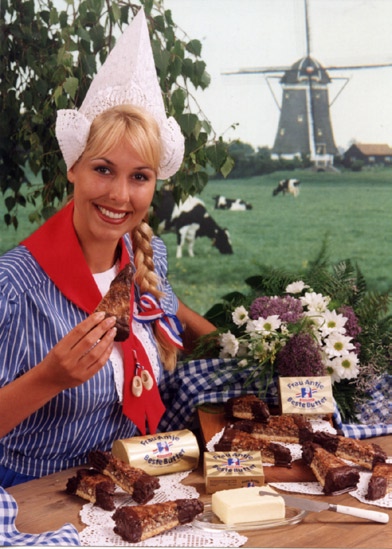 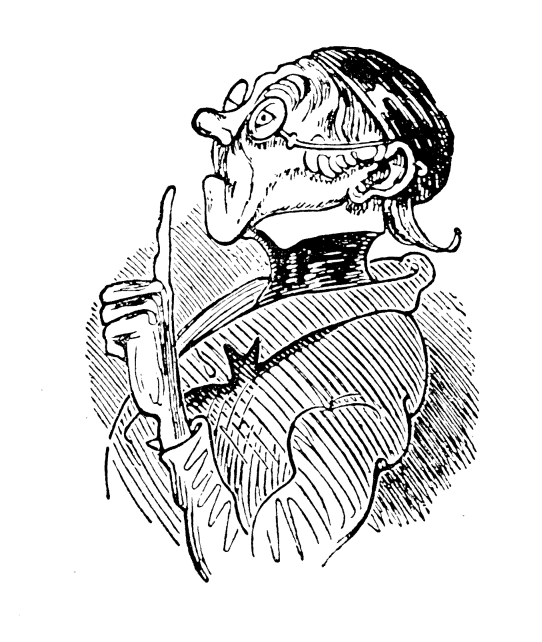 Zijn er vragen?
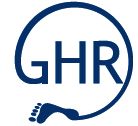 Fachschaft Lehramt GHR
Ende
NiederländischHaupt-, Real-, Sekundar- und Gesamtschule
Modulplan, euer erstes Semester, die Anmeldung zu den Veranstaltungen & mehr…
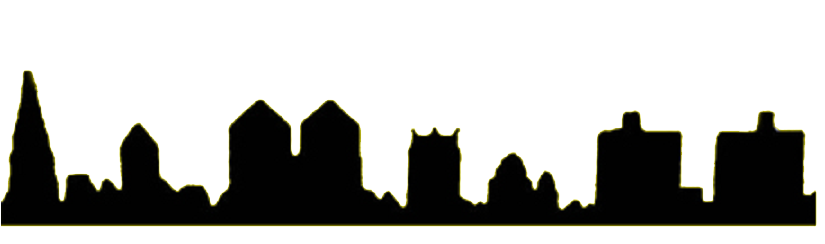